Об организации работы уполномоченных (доверенных) лиц по охране труда профсоюзных организаций.
Кирилах Тамара Александровна, главный технический инспектор  труда                                       краевой организации Профсоюза                                                               Общероссийского Профсоюза образования
Профсоюзный комитет обеспечивает избрание уполномоченного, а работодатель образовательной организации содействует его избранию.

Уполномоченный является членом Профсоюза и не занимает должность, в соответствии с которой несет ответственность за состояние условий и охраны труда в образовательной организации.

Уполномоченный является представителем профсоюзного комитета образовательной организации.
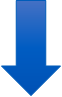 Уполномоченный избирается открытым голосованием на общем профсоюзном собрании работников образовательной организации на срок полномочий выборного профсоюзного органа.

Избрание уполномоченного подтверждается протоколом профсоюзного собрания.

Количественный состав уполномоченных в образовательной организации определяется профсоюзным комитетом в зависимости от конкретных условий работы и необходимости обеспечения общественного контроля за состоянием охраны труда в образовательной организации.
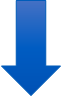 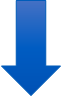 Уполномоченный в своей деятельности взаимодействует с руководителем, ответственным лицом за охрану труда,  органами федеральной инспекции труда, другими органами надзора и контроля за соблюдением законодательства и иных нормативных правовых актов, содержащих нормы охраны труда. 


Уполномоченный  представляет профсоюзную сторону в совместной комиссии по охране труда, создаваемой в образовательной организации.
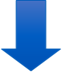 Уполномоченный отчитывается о своей работе перед профсоюзной организацией не реже одного раза в год.

Профсоюзная организация вправе отозвать уполномоченного до истечения срока его полномочий в случае невыполнения им возложенных на него обязанностей.

Руководитель и профсоюзный комитет образовательной организации         оказывает необходимую помощь и поддержку уполномоченному по выполнению возложенных на него общественных обязанностей.
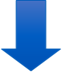 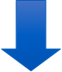 ОСНОВНАЯ ЗАДАЧА УПОЛНОМОЧЕННОГО

Основной задачей уполномоченного является осуществление общественного (профсоюзного) контроля за состоянием охраны труда на рабочих местах, соблюдением руководителем образовательной организации законных прав и интересов работников образования в области охраны труда.
ПРАВА И ОБЯЗАННОСТИ УПОЛНОМОЧЕННОГО

Уполномоченный имеет  право:
проводить общественный (профсоюзный) контроль в образовательной организации по соблюдению государственных требований по охране труда, локальных актов по охране труда в форме обследований, проверок единолично или в составе комиссий.
Уполномоченный проводит проверки:

-соблюдения руководителем  норм законодательства о рабочем времени и времени отдыха;

     -предоставления  компенсаций работникам, занятым на тяжелых работах, работах с вредными и (или) опасными условиями труда;

-соблюдения  работниками норм, правил и       инструкций по охране труда на рабочих местах;
Уполномоченный проводит проверки:

-технического состояния зданий, сооружений, оборудования, машин и механизмов на соответствие требованиям их безопасной эксплуатации;

-наличия  и комплектности средств пожаротушения, содержания и состояния путей эвакуации;

-состояния систем освещения, отопления, вентиляции и кондиционирования;
Уполномоченный проводит проверки:

-обеспечения работников специальной одеждой, специальной обувью и другими средствами защиты;
-содержания санитарно-бытовых помещений;
-организации и проведения предварительных (при поступлении на работу) и периодических медицинских осмотров;
-своевременного и регулярного обновления информации на стендах и уголках по охране труда.
Уполномоченный имеет  право:

-выдавать руководителю обязательные к рассмотрению представления об устранении выявленных нарушений законодательства об охране труда;
     -получать от руководителей информацию:
-о состоянии условий и охраны труда;
-производственного травматизма;
- фактов выявленных профессиональных заболеваний;
- об обязательном социальном страховании работников.
Уполномоченный имеет  право:

-принимать участие в работе комиссии по расследованию несчастных случаев на производстве с целью защиты прав работников на возмещение вреда, причиненного их здоровью;
-осуществлять контроль за выполнением руководителем мероприятий по охране труда, предусмотренных коллективным договором, соглашением по охране труда, а также мероприятий по результатам специальной оценки условий труда и расследования несчастных случаев на производстве;
Уполномоченный имеет  право:

-обращаться  к руководителю, в профсоюзный комитет образовательной организации, в техническую инспекцию труда Профсоюза, в территориальную государственную инспекцию труда с предложениями о привлечении к ответственности должностных лиц за нарушения требований законодательства об охране труда;
-принимать участие в рассмотрении трудовых споров, связанных с нарушением законодательства об охране труда, невыполнением работодателем обязательств коллективного договора и Соглашения по охране труда;
Уполномоченный имеет  право:

-участвовать в разработке мероприятий коллективного договора и Соглашения по охране труда;
-информировать работников образовательной организации о выявленных нарушениях требований безопасности, состояния условий и охраны труда и принятых мерах по их устранению;
-принимать участие в работе комиссий по испытаниям и приему в эксплуатацию оборудования, также по приемке учебных,  учебно-производственных участков образовательной организации к новому учебному году;
Уполномоченный имеет  право:

-принимать участие в рассмотрении вопросов финансирования мероприятий по охране труда в образовательной организации, обязательного социального страхования от несчастных случаев на производстве, а также осуществление контроля за расходованием средств организации и Фонда социального страхования Российской Федерации, направляемых на предупредительные меры по сокращению производственного травматизма и профессиональных заболеваний;
Уполномоченный имеет  право:

-принимать участие в работе комиссии по специальной оценке условий труда на рабочих местах;

-участвовать в подготовке локальных нормативных правовых актов об охране труда;

-проходить обучение по охране труда и проверку знания требований охраны труда в соответствии с Порядком, установленным федеральным органом исполнительной власти.
ГАРАНТИИ ПРАВ ДЕЯТЕЛЬНОСТИ УПОЛНОМОЧЕННЫХ ЛИЦ ПО ОХРАНЕ ТРУДА.

В соответствии с Трудовым кодексом РФ уполномоченному предоставляются гарантии, которые устанавливаются  коллективным договором,  а именно:

-оказание со стороны работодателя содействия в реализации прав уполномоченного по осуществлению контроля за обеспечением здоровых и безопасных условия труда;
ГАРАНТИИ ПРАВ ДЕЯТЕЛЬНОСТИ УПОЛНОМОЧЕННЫХ ЛИЦ ПО ОХРАНЕ ТРУДА.

-обеспечение за счет средств образовательного учреждения правилами, инструкциями, другими нормативными и справочными  материалами по охране труда;

-предоставление для выполнения возложенных на него функций не менее 8 часов в неделю с оплатой по среднему заработку в соответствии с коллективным договором;
ГАРАНТИИ ПРАВ ДЕЯТЕЛЬНОСТИ УПОЛНОМОЧЕННЫХ ЛИЦ ПО ОХРАНЕ ТРУДА.

-оплату обучения по программам,  установленным Порядком обучения по охране труда и проверки знания требований охраны труда, установленным федеральным органом исполнительной власти,  с освобождением на время обучения от основной работы с сохранением заработной платы.
За активную и добросовестную работу, способствующую улучшению условий и охраны труда в образовательной организации, уполномоченный материально и морально поощряется в форме доплаты к должностному окладу, предоставления дополнительного отпуска из средств образовательной организации или профсоюзного комитета.
Уполномоченный несет ответственность за  реализацию плана профсоюзного контроля условий труда работников организации, утвержденного профсоюзным комитетом.


Руководитель образовательной организации несет ответственность за нарушение прав уполномоченных по охране труда в порядке, установленном действующим законодательством.
Успехов в работе!